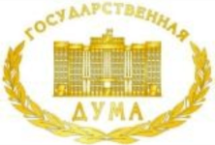 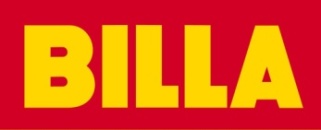 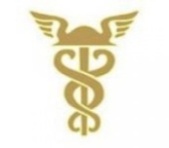 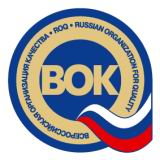 Выездное заседание Рабочей группы депутатов Государственной Думы ФС РФ «По поддержке региональных производителей и поставщиков»на тему «Качество товаров – от производителя до потребителя» на площадке БИЛЛА РОССИЯ(Москва, Новочеркасский бульвар, д.41, корп.4; Центральный офис BILLA, конференц-зал  БИЛЛА)11 октября 2013 года
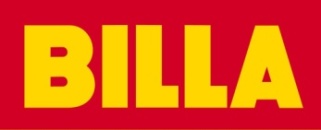 «Качество товаров – от производителя до потребителя»
Вопросы, включенные в повестку заседания: 
Контроль качества товаров в ритейле;
Пути взаимовыгодного сотрудничества и создание долгосрочных партнерств с производителями;
Роль государства во взаимоотношениях производителей и торговых сетей; 
Эффективное развитие инфраструктуры продовольственного рынка города Москвы и Московской области; 
Проблема дефицита кадров в ритейле; 
Экспансия сетевой розницы в регионы;
Модераторы:
Крутов Андрей Дмитриевич,  Председатель Рабочей группы, депутат ГД ФС РФ;
Воронин Геннадий Петрович, Председатель комитета ТПП РФ по качеству, Президент Всероссийской организации качества;
Бойко Сачански, Операционный директор в сфере продаж БИЛЛА; 
Кристиан Лоок, Операционный директор в сфере закупок БИЛЛА;
Ольга Знаменская, Председатель Экспертного совета Рабочей группы, Ответственный секретарь;
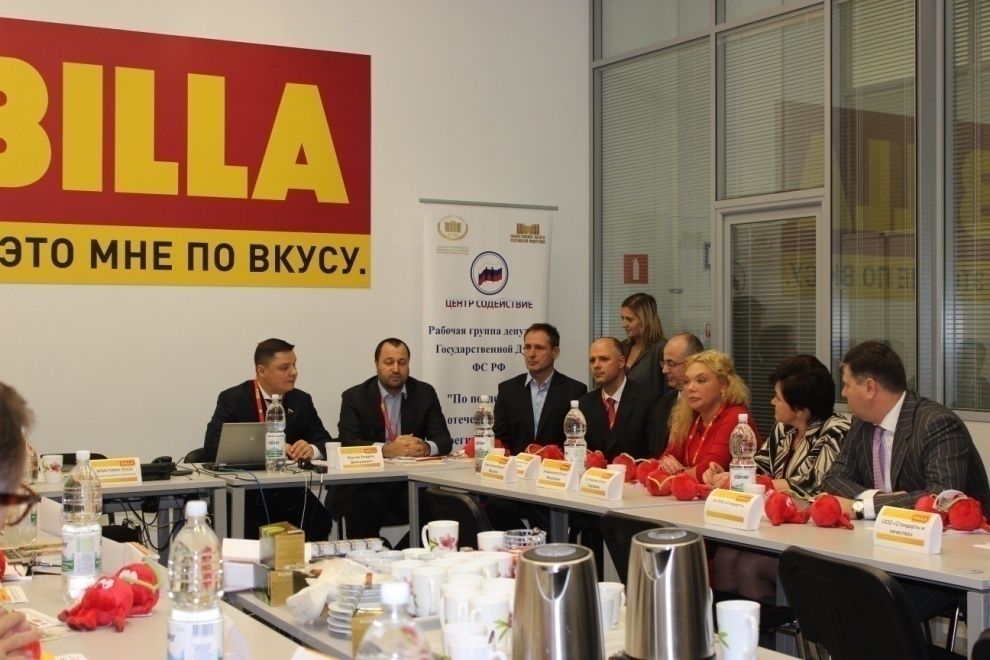 I часть выездного заседания
Экскурсия по торговому залу супермаркета, вопросы руководству торговой сети – стандартная процедура знакомства с ритейлом
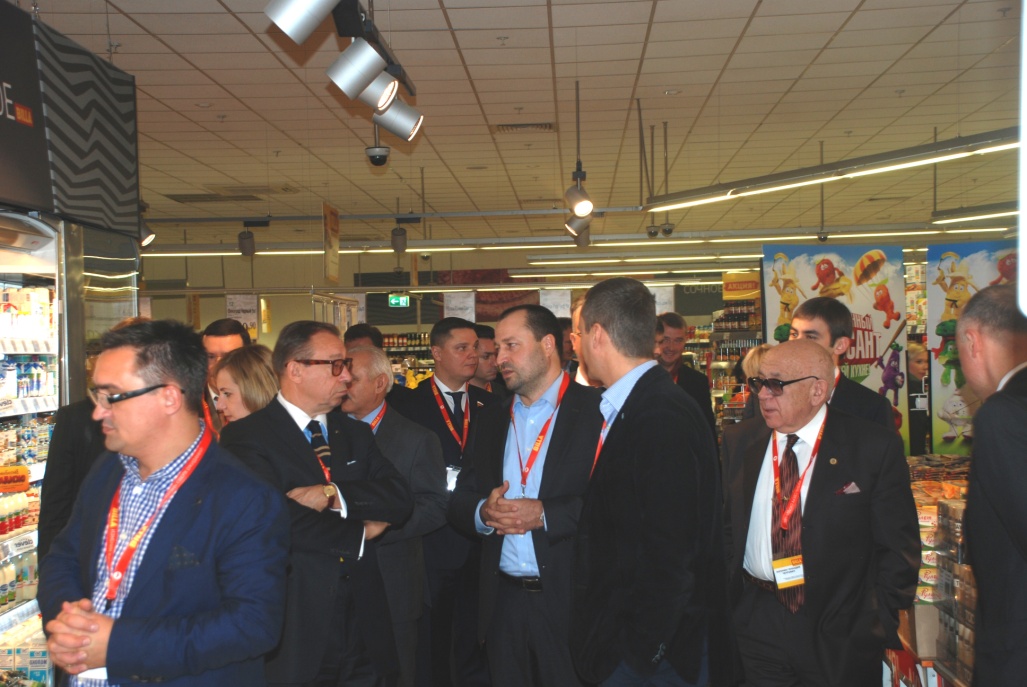 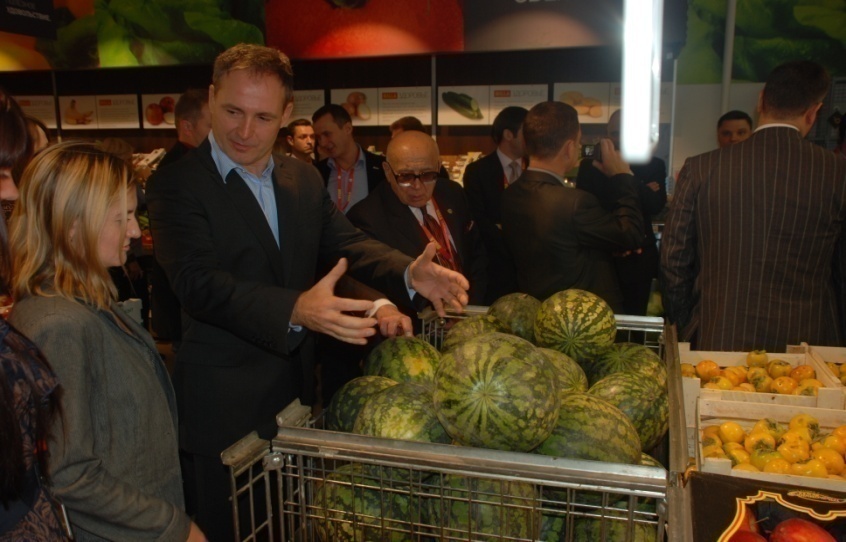 Дегустация продукции производителей- экспертов Рабочей группы
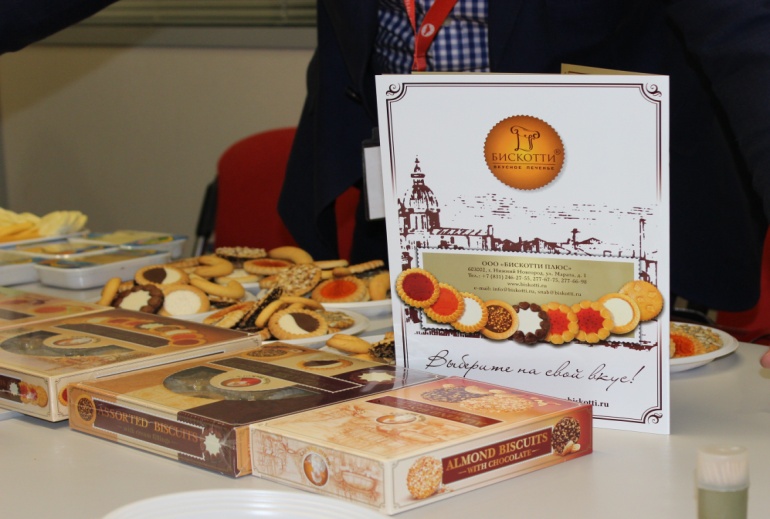 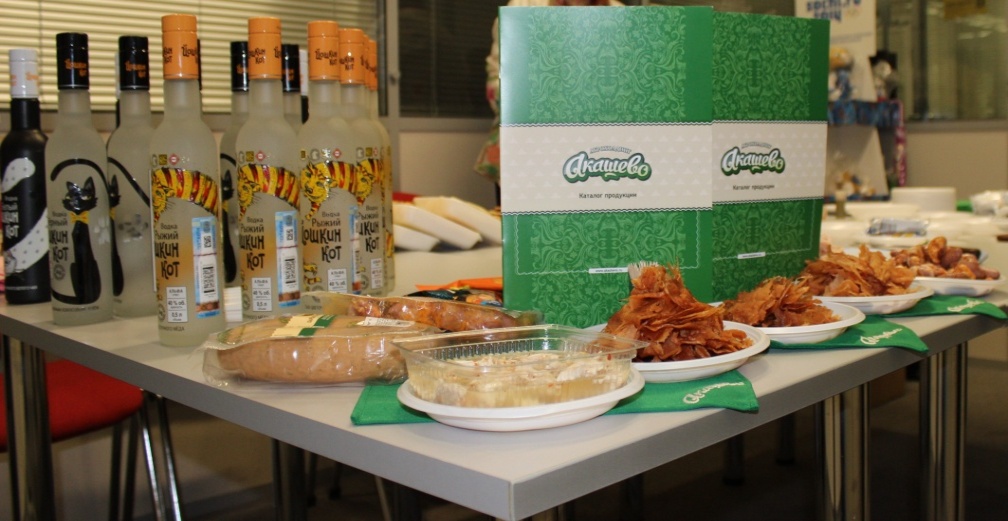 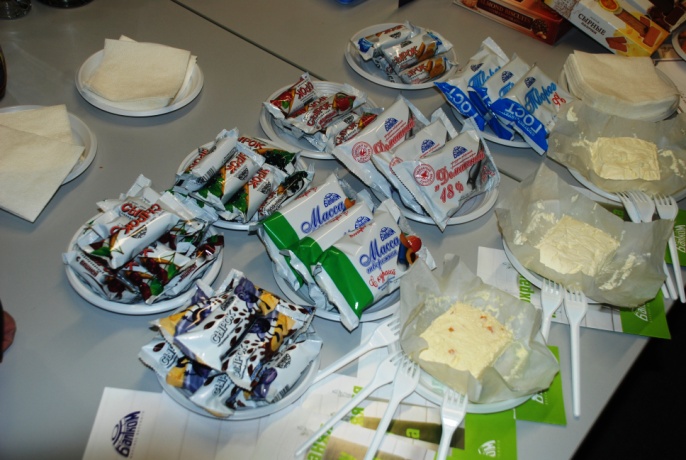 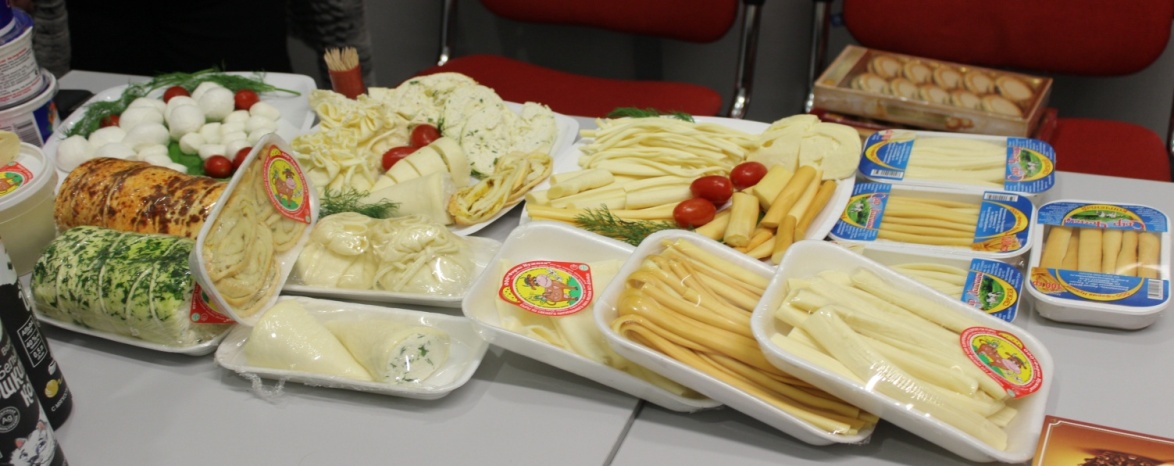 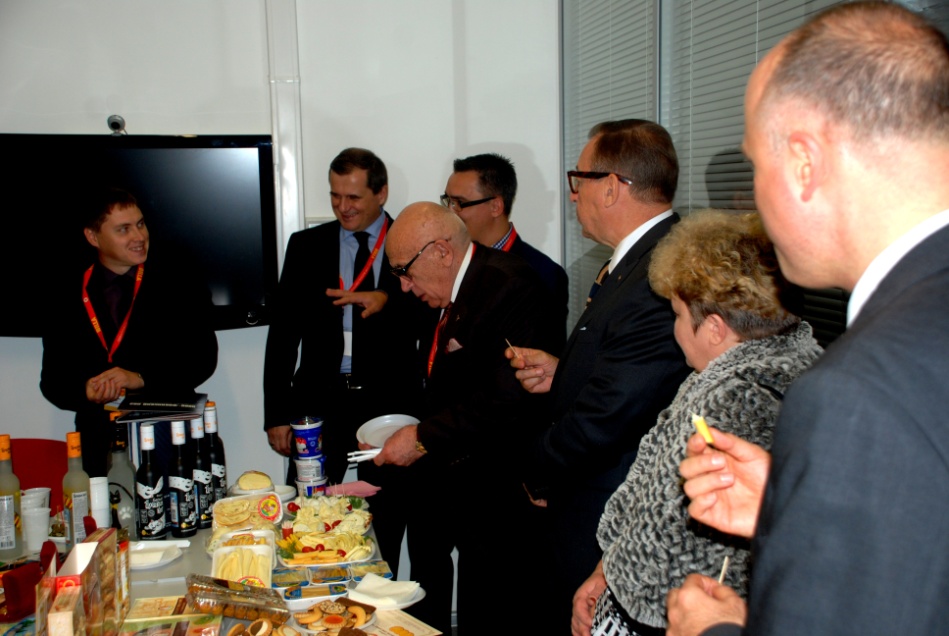 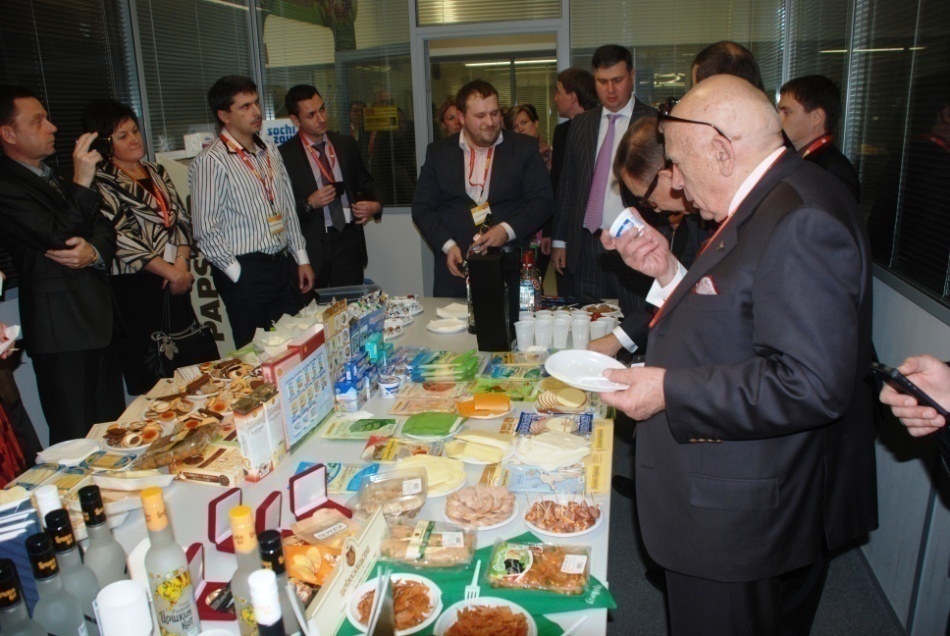 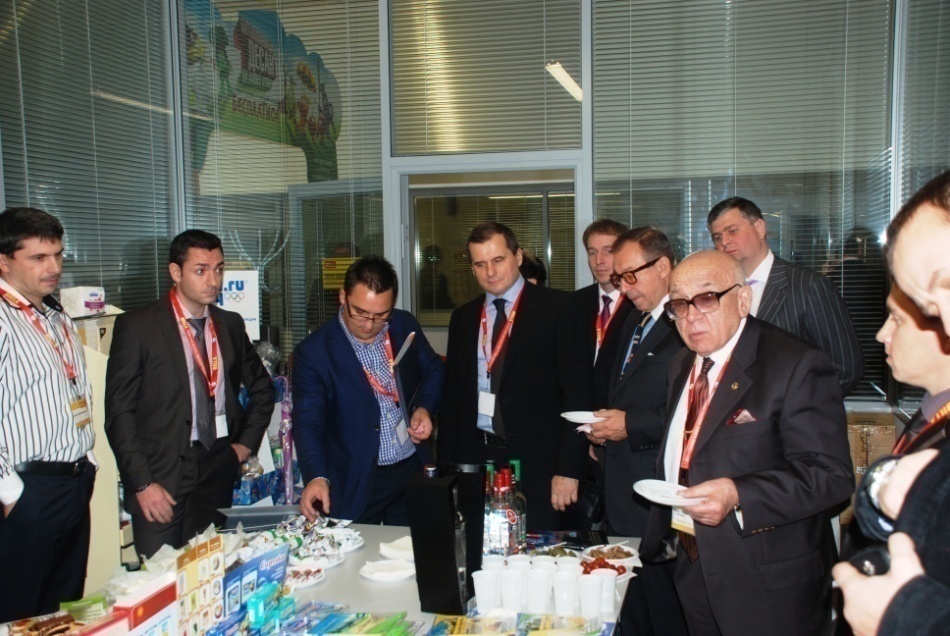 II часть. Выступления представителей БИЛЛА
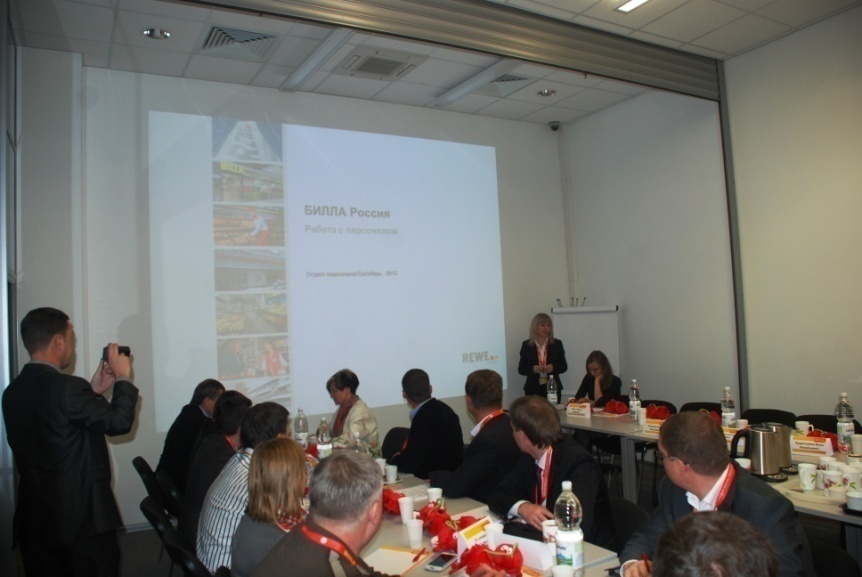 Анна Бобринская, HR менеджер БИЛЛА, на тему «Работа с персоналом в ритейле»;
Римма Тараканова, Специалист по контролю качества БИЛЛА, на тему «Система качества БИЛЛА»;
Кристина Родина, руководитель отдела закупок БИЛЛА, на тему «Памятка поставщика БИЛЛА»;
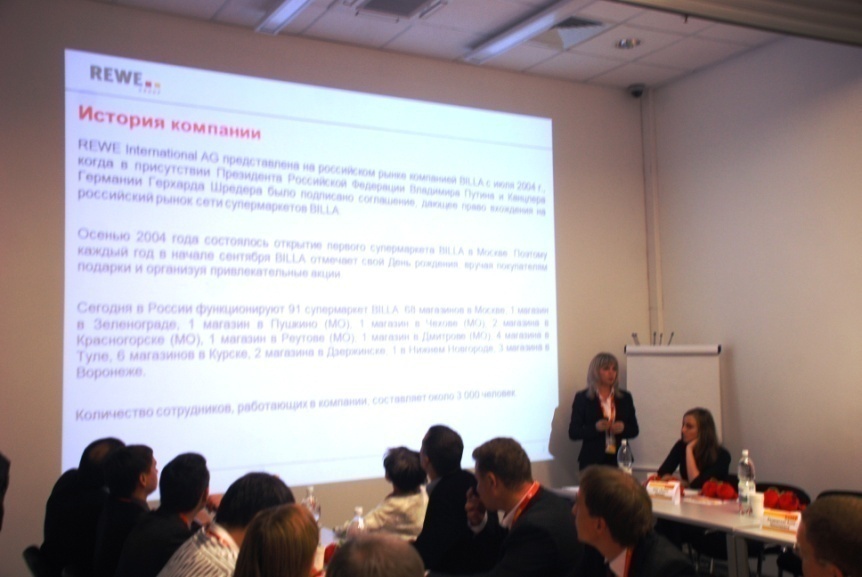 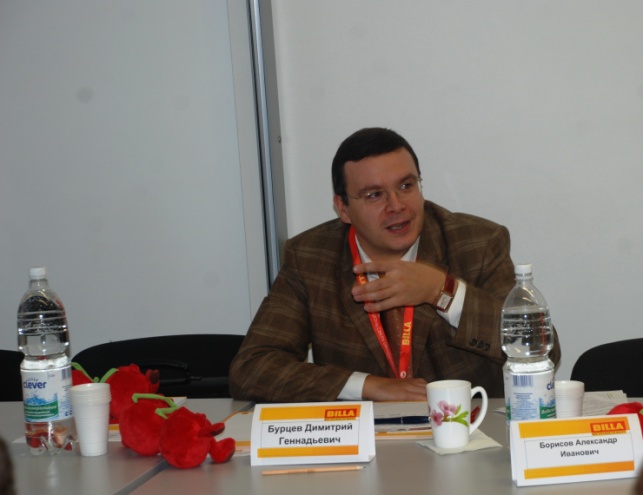 Артур Саркисян, Управление развития инфраструктуры розничной торговли и услуг Департамента торговли и услуг г. Москвы
Димитрий Бурцев, заместитель Начальника Управления государственной политики в сфере регулирования алкогольного рынка Росалкогольрегулирования





















Виль Ардисламов, заместитель Директора Департамента государственного регулирования внутренней торговли Министерства промышленности и торговли РФ
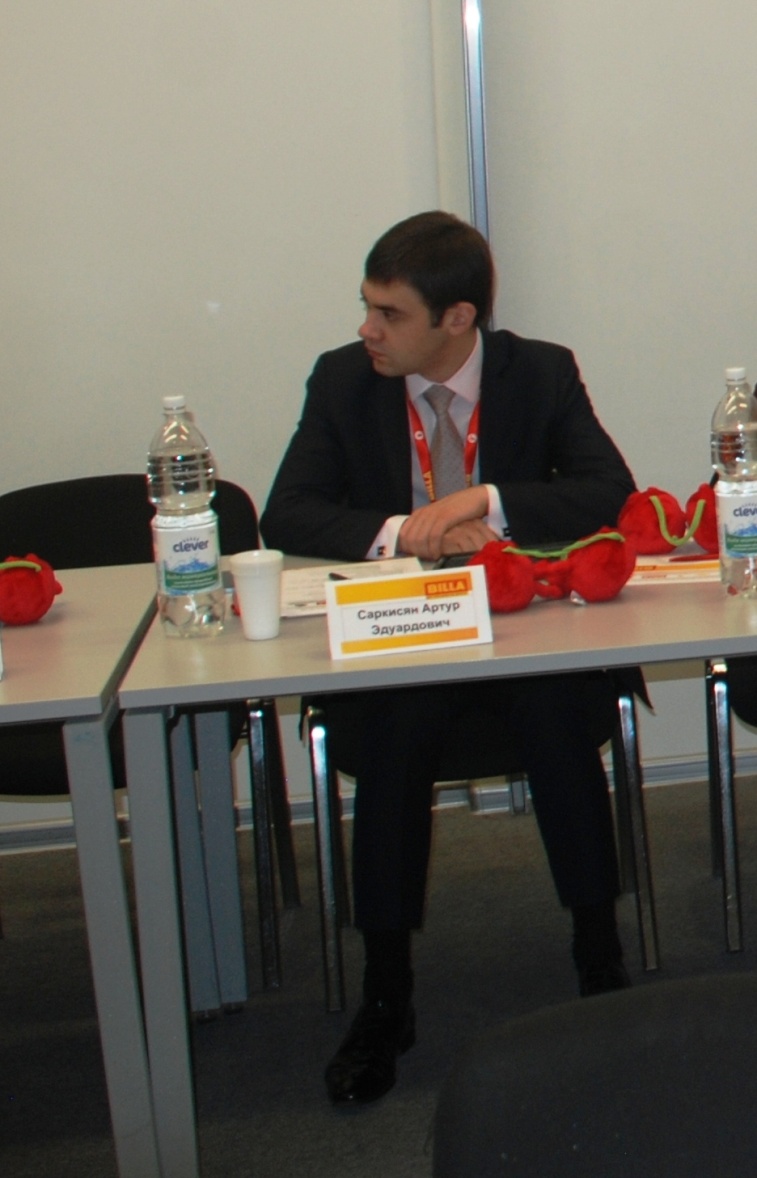 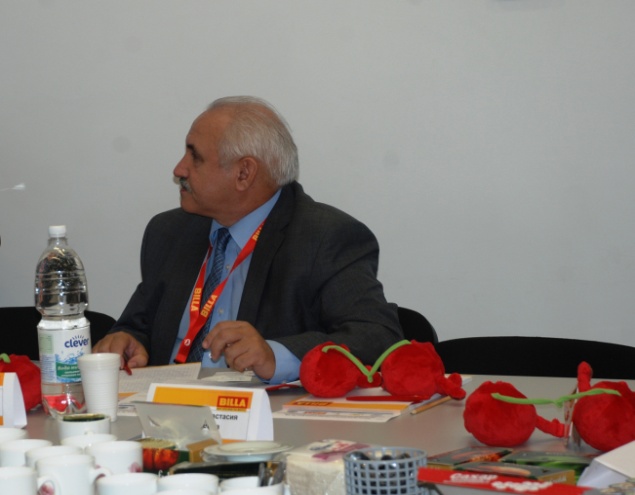 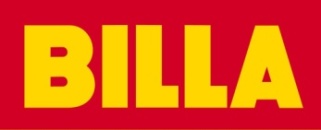 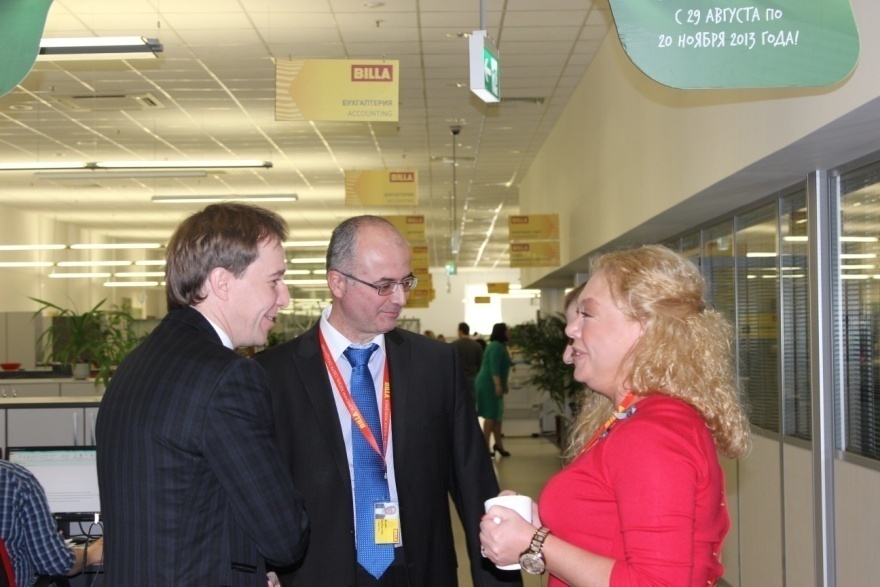 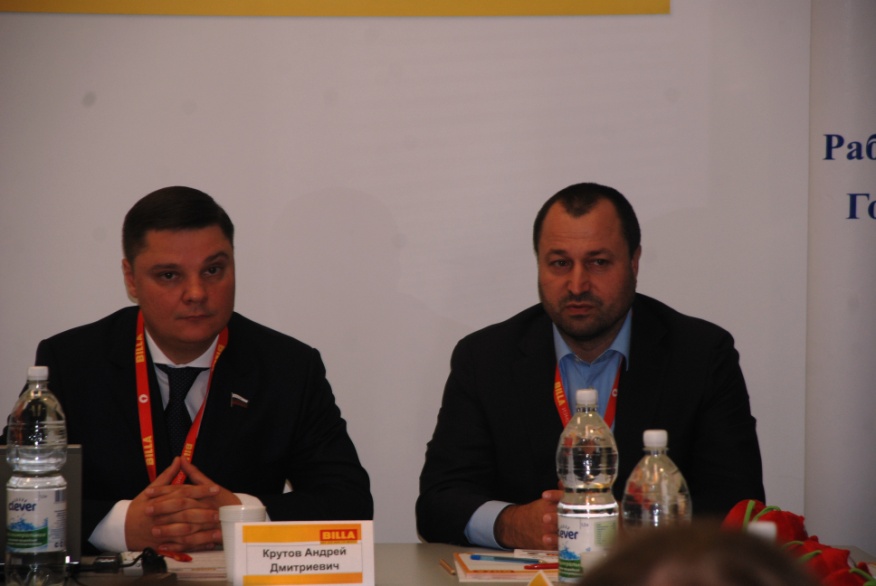 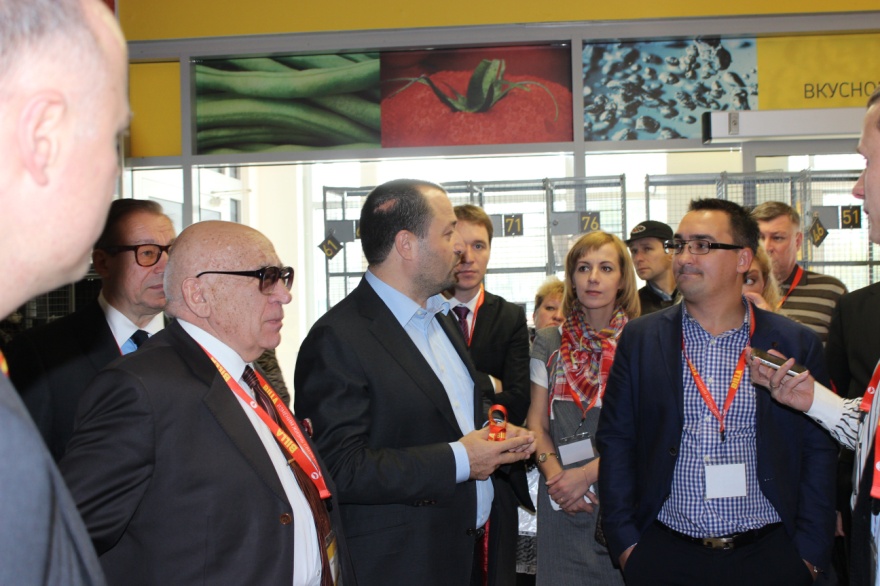 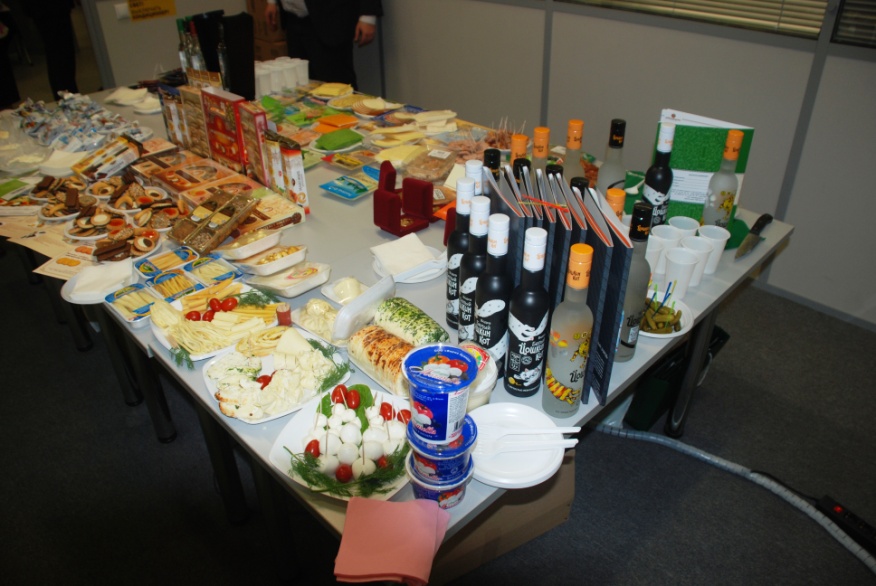 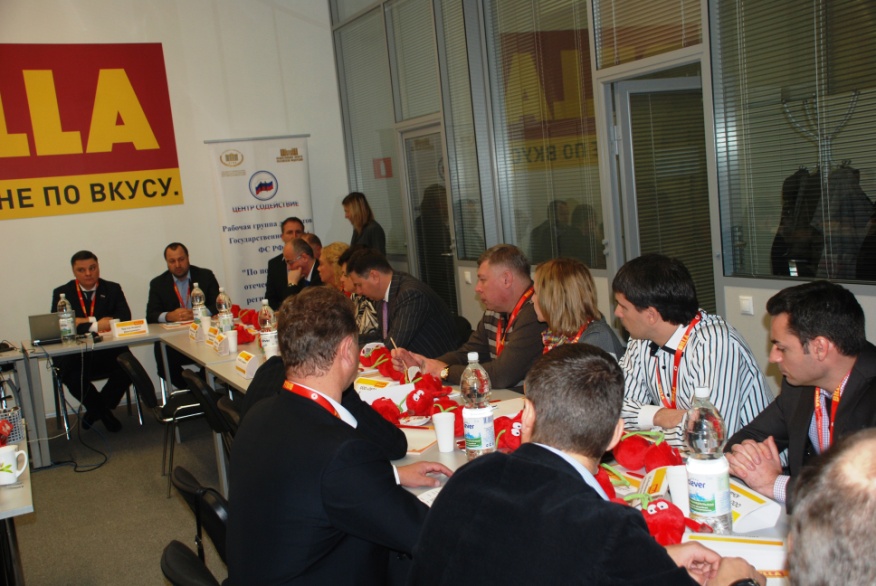 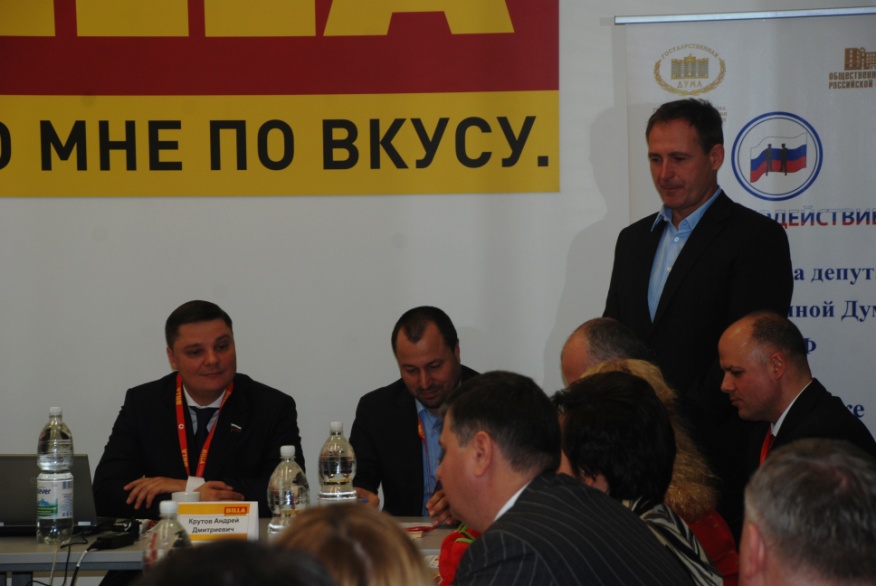 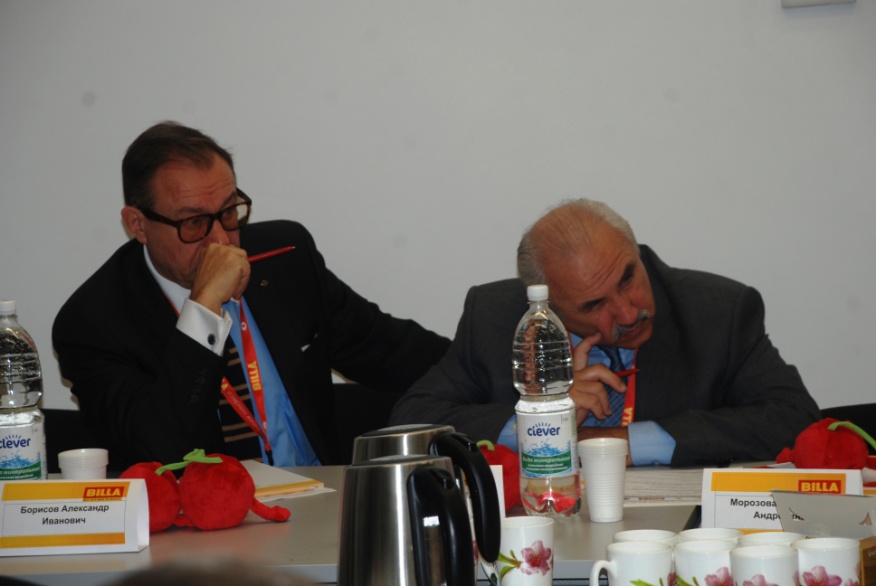 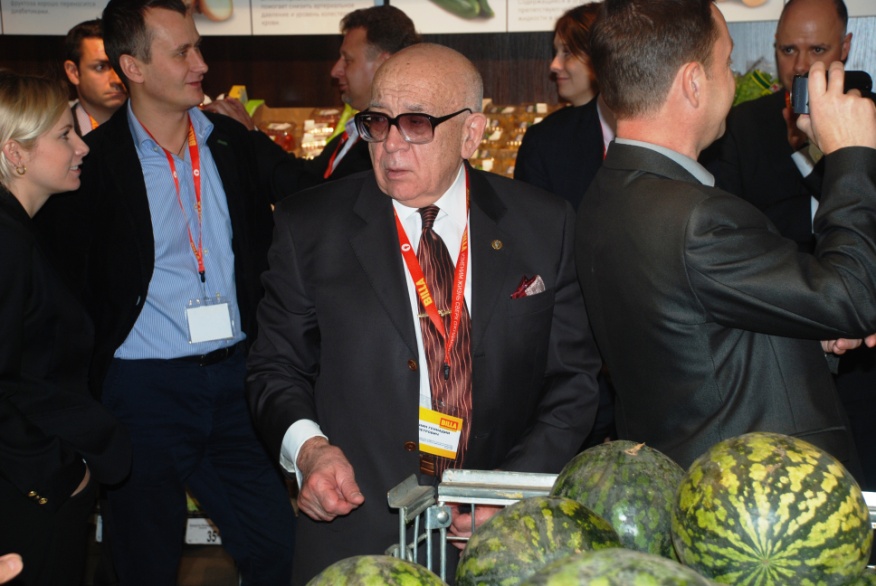 Руководство Рабочей группы
Председатель Рабочей группы, депутат Государственной Думы ФС РФ Андрей Дмитриевич Крутов
Ответственный секретарь Рабочей группы Ольга Яковлевна Знаменская (znamy.duma@gmail.com)
Председатель оргкомитета Рабочей группы Александр Николаевич Фомичев (fomichev.duma@gmail.com)